基于XX课题研究
毕业论文答辩模板
北京大学 计算机学院 软件计算机类 专业 2013级3班
答辩人：你的名字
指导老师：PPT汇
ADD LOGO
[Speaker Notes: 全局中文字体：微软雅黑
全局英文字体：Arial
字体为电脑自带]
目录
CONTENTS
1.研究目的与意义 / Purpose And Significance Of The Research
2.研究文献综述 / Research Literature Review
3.研究方法与过程 / Methods And Procedures Of Research
4.研究结论 / Results And Conclusions Of Research
1.研究目的与意义
Purpose And Significance Of The Research
1.研究目的与意义
点击编辑子标题
点击编辑文本内容，建议使用微软雅黑字体，字号最小不小于14号，以保证投射到屏幕能看得清。答辩内容应做到文字精炼，言之有物，条理分明，因此幻灯片设计原则是结构化思考，形象化表达。
1.研究目的与意义
APP DEVELOPMENT
PROMOTION
IDENTITY DESIGN
BRAND STRATEGY
点击编辑文本内容，建议使用微软雅黑字体，字号最小不小于14号
点击编辑文本内容，建议使用微软雅黑字体，字号最小不小于14号
点击编辑文本内容，建议使用微软雅黑字体，字号最小不小于14号
点击编辑文本内容，建议使用微软雅黑字体，字号最小不小于14号
1.研究目的与意义
68K
79K
Data Chart Sample
Data Chart Sample
点击编辑文本内容，建议使用微软雅黑字体，字号最小不小于14号，以保证投射到屏幕能看得清。答辩内容应做到简练
点击编辑文本内容，建议使用微软雅黑字体，字号最小不小于14号，以保证投射到屏幕能看得清。答辩内容应做到简练
1.研究目的与意义
点击此处添加标题
点击输入简要文字内容文字内容概括精炼
点击此处添加标题
点击输入简要文字内容文字内容概括精炼
点击此处添加标题
点击输入简要文字内容文字内容概括精炼
点击此处添加标题
点击输入简要文字内容文字内容概括精炼
21%
73%
TEXT HERE
TEXT HERE
点击编辑文本内容，建议使用微软雅黑字体，字号最小不小于14号，以保证投射到屏幕能看得清。
点击编辑文本内容，建议使用微软雅黑字体，字号最小不小于14号，以保证投射到屏幕能看得清。
2.研究文献综述
Research Literature Review
2.研究文献综述
点击编辑文本内容，建议使用微软雅黑字体，字号最小不小于14号，以保证投射到屏幕能看得清。
点击编辑文本内容，建议使用微软雅黑字体，字号最小不小于14号，以保证投射到屏幕能看得清。
点击编辑文本内容，建议使用微软雅黑字体，字号最小不小于14号，以保证投射到屏幕能看得清。
2.研究文献综述
MAKE BEST LOOKING PPT
点击编辑文本内容，建议使用微软雅黑字体字号最小不小于14号。
MAKE BEST LOOKING PPT
点击编辑文本内容，建议使用微软雅黑字体字号最小不小于14号。
MAKE BEST LOOKING PPT
点击编辑文本内容，建议使用微软雅黑字体字号最小不小于14号。
2.研究文献综述
17M
21M
17M
17M
Clients
Photos
Projects
Likes
点击编辑文本内容，建议使用微软雅黑字体，字号最小不小于14号，以保证投射到屏幕能看得清。答辩内容应做到文字精炼，言之有物，条理分明，因此幻灯片设计原则是结构化思考，形象化表达。点击编辑文本内容，建议使用微软雅黑字体，字号最小不小于14号，以保证投射到屏幕能看得清。答辩内容应做到文字精炼，言之有物，条理分明，因此幻灯片设计原则是结构化思考，形象化表达。
2.研究文献综述
Marketing Strategy
点击编辑文本内容，建议使用微软雅黑字体，字号最小不小于14号，以保证投射到屏幕能看得清。答辩内容应做到文字精炼，言之有物，条理分明，因此幻灯片设计原则是结构化思考，形象化表达。
Website Design
点击编辑文本内容，建议使用微软雅黑字体，字号最小不小于14号，以保证投射到屏幕能看得清。答辩内容应做到文字精炼，言之有物，条理分明，因此幻灯片设计原则是结构化思考，形象化表达。
Data Analysis
点击编辑文本内容，建议使用微软雅黑字体，字号最小不小于14号，以保证投射到屏幕能看得清。答辩内容应做到文字精炼，言之有物，条理分明，因此幻灯片设计原则是结构化思考，形象化表达。
Social Media
点击编辑文本内容，建议使用微软雅黑字体，字号最小不小于14号，以保证投射到屏幕能看得清。答辩内容应做到文字精炼，言之有物，条理分明，因此幻灯片设计原则是结构化思考，形象化表达。
3.研究方法与过程
Methods And Procedures Of Research
3.研究方法与过程
WEAKNESS
THREAT
O
S
点击输入简要文字内容文字内容概括精炼
点击输入简要文字内容文字内容概括精炼
W
T
STRENGTH
OPPORTUNITY
点击输入简要文字内容文字内容概括精炼
点击输入简要文字内容文字内容概括精炼
3.研究方法与过程
点击编辑文本内容，建议使用微软雅黑字体，字号最小不小于14号，以保证投射到屏幕能看得清。答辩内容应做到简练
点击编辑文本内容，建议使用微软雅黑字体，字号最小不小于14号
2013
2014
2016
点击编辑文本内容，建议使用微软雅黑字体
3.研究方法与过程
点击输入简要标题
点击输入简要文字内容，文字内容需概括精炼，不用多余的文字修饰
点击输入简要标题
点击输入简要文字内容，文字内容需概括精炼，不用多余的文字修饰
点击输入简要标题
点击输入简要文字内容，文字内容需概括精炼，不用多余的文字修饰
点击输入简要标题
点击输入简要文字内容，文字内容需概括精炼，不用多余的文字修饰
3.研究方法与过程
点击编辑姓名
点击编辑姓名
点击输入简要文字内容，文字内容需概括精炼，不用多余的文字修饰
点击输入简要文字内容，文字内容需概括精炼，不用多余的文字修饰
点击编辑姓名
点击编辑姓名
点击输入简要文字内容，文字内容需概括精炼，不用多余的文字修饰
点击输入简要文字内容，文字内容需概括精炼，不用多余的文字修饰
3.研究方法与过程
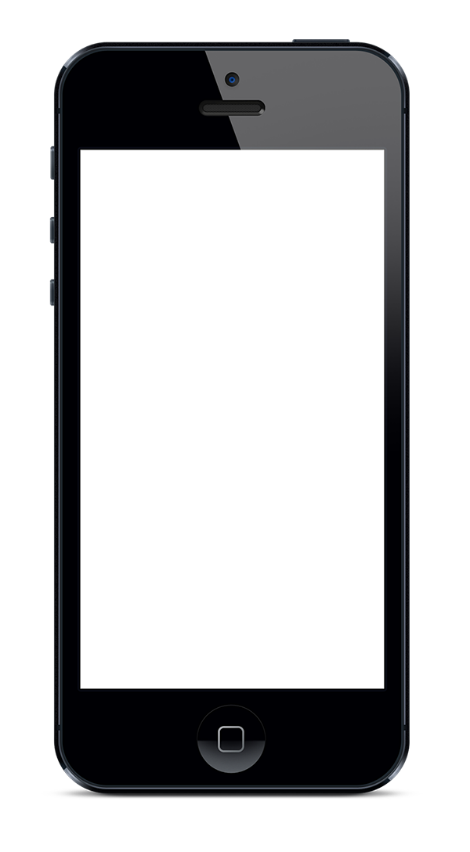 点击编辑文本内容，建议使用微软雅黑字体，字号最小不小于14号，以保证投射到屏幕能看得清。答辩内容应做到文字精炼，点击编辑文本内容，建议使用微软雅黑字体，字号最小不小于14号，以保证投射到屏幕能看得清。答辩内容应做到文字精炼，言之有物。
点击编辑
点击编辑
点击编辑
点击编辑
点击输入简要文字内容，文字内容需概括精炼
点击输入简要文字内容，文字内容需概括精炼
点击输入简要文字内容，文字内容需概括精炼
点击输入简要文字内容，文字内容需概括精炼
4.研究结论
Results And Conclusions Of Research
4.研究结论
点击编辑文本内容，建议使用微软雅黑字体，字号最小不小于14号，以保证投射到屏幕能看得清。答辩内容应做到文字精炼，言之有物，条理分明，因此幻灯片设计原则是结构化思考，形象化表达。点击编辑文本内容，建议使用微软雅黑字体，字号最小不小于14号
4.研究结论
4th
3rd
点击编辑文本内容，建议使用微软雅黑字体，字号最小不小于14号，以保证投射到屏幕能看得清。
点击编辑文本内容，建议使用微软雅黑字体，字号最小不小于14号，以保证投射到屏幕能看得清。
2nd
点击编辑文本内容，建议使用微软雅黑字体，字号最小不小于14号，以保证投射到屏幕能看得清。
1st
点击编辑文本内容，建议使用微软雅黑字体，字号最小不小于14号，以保证投射到屏幕能看得清。
name1
name2
name3
name4
4.研究结论
点击输入简要文字内容，文字内容需概括精炼
点击输入简要文字内容，文字内容需概括精炼
点击输入简要文字内容，文字内容需概括精炼
点击输入简要文字内容，文字内容需概括精炼
点击输入简要文字内容，文字内容需概括精炼
点击编辑文本内容，建议使用微软雅黑字体，字号最小不小于14号，以保证投射到屏幕能看得清。答辩内容应做到文字精炼，言之有物，条理分明，因此幻灯片设计原则是结构化思考，形象化表达。点击编辑文本内容，建议使用微软雅黑字体，字号最小不小于14号，以保证投射到屏幕能看得清。答辩内容应做到文字精炼
4.研究结论
点击编辑文本内容，建议使用微软雅黑字体，字号最小不小于14号，以保证投射到屏幕能看得清。答辩内容应做到文字精炼，点击编辑文本内容，建议使用微软雅黑字体，字号最小不小于14号，以保证投射到屏幕能看得清。答辩内容应做到文字精炼，言之有物。点击编辑文本内容，建议使用微软雅黑字体，字号最小不小于14号，以保证投射到屏幕能看得清。答辩内容应做到文字精炼，点击编辑文本内容
WE ARE THEMEDEVISERS
致谢
语大义之方，论万物之理，受益终生!
软件计算机类 专业 2013级3班 学生：风云办公
ADD LOGO
赠送图标页1
基于XX课题研究
毕业论文答辩模板
北京大学 计算机学院 软件计算机类 专业 2013级3班
答辩人：你的名字
指导老师：风云办公
ADD LOGO
目录
CONTENTS
1.研究目的与意义 / Purpose And Significance Of The Research
2.研究文献综述 / Research Literature Review
3.研究方法与过程 / Methods And Procedures Of Research
4.研究结论 / Results And Conclusions Of Research
1.研究目的与意义
Purpose And Significance Of The Research
1.研究目的与意义
点击编辑子标题
点击编辑文本内容，建议使用微软雅黑字体，字号最小不小于14号，以保证投射到屏幕能看得清。答辩内容应做到文字精炼，言之有物，条理分明，因此幻灯片设计原则是结构化思考，形象化表达。
1.研究目的与意义
APP DEVELOPMENT
PROMOTION
IDENTITY DESIGN
BRAND STRATEGY
点击编辑文本内容，建议使用微软雅黑字体，字号最小不小于14号
点击编辑文本内容，建议使用微软雅黑字体，字号最小不小于14号
点击编辑文本内容，建议使用微软雅黑字体，字号最小不小于14号
点击编辑文本内容，建议使用微软雅黑字体，字号最小不小于14号
1.研究目的与意义
68K
79K
Data Chart Sample
Data Chart Sample
点击编辑文本内容，建议使用微软雅黑字体，字号最小不小于14号，以保证投射到屏幕能看得清。答辩内容应做到简练
点击编辑文本内容，建议使用微软雅黑字体，字号最小不小于14号，以保证投射到屏幕能看得清。答辩内容应做到简练
1.研究目的与意义
点击此处添加标题
点击输入简要文字内容文字内容概括精炼
点击此处添加标题
点击输入简要文字内容文字内容概括精炼
点击此处添加标题
点击输入简要文字内容文字内容概括精炼
点击此处添加标题
点击输入简要文字内容文字内容概括精炼
21%
73%
TEXT HERE
TEXT HERE
点击编辑文本内容，建议使用微软雅黑字体，字号最小不小于14号，以保证投射到屏幕能看得清。
点击编辑文本内容，建议使用微软雅黑字体，字号最小不小于14号，以保证投射到屏幕能看得清。
2.研究文献综述
Research Literature Review
2.研究文献综述
点击编辑文本内容，建议使用微软雅黑字体，字号最小不小于14号，以保证投射到屏幕能看得清。
点击编辑文本内容，建议使用微软雅黑字体，字号最小不小于14号，以保证投射到屏幕能看得清。
点击编辑文本内容，建议使用微软雅黑字体，字号最小不小于14号，以保证投射到屏幕能看得清。
2.研究文献综述
MAKE BEST LOOKING PPT
点击编辑文本内容，建议使用微软雅黑字体字号最小不小于14号。
MAKE BEST LOOKING PPT
点击编辑文本内容，建议使用微软雅黑字体字号最小不小于14号。
MAKE BEST LOOKING PPT
点击编辑文本内容，建议使用微软雅黑字体字号最小不小于14号。
2.研究文献综述
17M
21M
17M
17M
Clients
Photos
Projects
Likes
点击编辑文本内容，建议使用微软雅黑字体，字号最小不小于14号，以保证投射到屏幕能看得清。答辩内容应做到文字精炼，言之有物，条理分明，因此幻灯片设计原则是结构化思考，形象化表达。点击编辑文本内容，建议使用微软雅黑字体，字号最小不小于14号，以保证投射到屏幕能看得清。答辩内容应做到文字精炼，言之有物，条理分明，因此幻灯片设计原则是结构化思考，形象化表达。
2.研究文献综述
Marketing Strategy
点击编辑文本内容，建议使用微软雅黑字体，字号最小不小于14号，以保证投射到屏幕能看得清。答辩内容应做到文字精炼，言之有物，条理分明，因此幻灯片设计原则是结构化思考，形象化表达。
Website Design
点击编辑文本内容，建议使用微软雅黑字体，字号最小不小于14号，以保证投射到屏幕能看得清。答辩内容应做到文字精炼，言之有物，条理分明，因此幻灯片设计原则是结构化思考，形象化表达。
Data Analysis
点击编辑文本内容，建议使用微软雅黑字体，字号最小不小于14号，以保证投射到屏幕能看得清。答辩内容应做到文字精炼，言之有物，条理分明，因此幻灯片设计原则是结构化思考，形象化表达。
Social Media
点击编辑文本内容，建议使用微软雅黑字体，字号最小不小于14号，以保证投射到屏幕能看得清。答辩内容应做到文字精炼，言之有物，条理分明，因此幻灯片设计原则是结构化思考，形象化表达。
3.研究方法与过程
Methods And Procedures Of Research
3.研究方法与过程
WEAKNESS
THREAT
O
S
点击输入简要文字内容文字内容概括精炼
点击输入简要文字内容文字内容概括精炼
W
T
STRENGTH
OPPORTUNITY
点击输入简要文字内容文字内容概括精炼
点击输入简要文字内容文字内容概括精炼
3.研究方法与过程
点击编辑文本内容，建议使用微软雅黑字体，字号最小不小于14号，以保证投射到屏幕能看得清。答辩内容应做到简练
点击编辑文本内容，建议使用微软雅黑字体，字号最小不小于14号
2013
2014
2016
点击编辑文本内容，建议使用微软雅黑字体
3.研究方法与过程
点击输入简要标题
点击输入简要文字内容，文字内容需概括精炼，不用多余的文字修饰
点击输入简要标题
点击输入简要文字内容，文字内容需概括精炼，不用多余的文字修饰
点击输入简要标题
点击输入简要文字内容，文字内容需概括精炼，不用多余的文字修饰
点击输入简要标题
点击输入简要文字内容，文字内容需概括精炼，不用多余的文字修饰
3.研究方法与过程
点击编辑姓名
点击编辑姓名
点击输入简要文字内容，文字内容需概括精炼，不用多余的文字修饰
点击输入简要文字内容，文字内容需概括精炼，不用多余的文字修饰
点击编辑姓名
点击编辑姓名
点击输入简要文字内容，文字内容需概括精炼，不用多余的文字修饰
点击输入简要文字内容，文字内容需概括精炼，不用多余的文字修饰
3.研究方法与过程
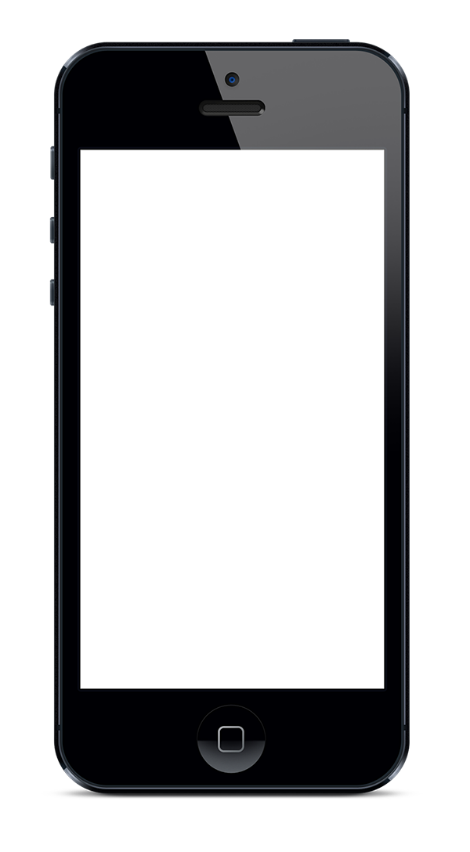 点击编辑文本内容，建议使用微软雅黑字体，字号最小不小于14号，以保证投射到屏幕能看得清。答辩内容应做到文字精炼，点击编辑文本内容，建议使用微软雅黑字体，字号最小不小于14号，以保证投射到屏幕能看得清。答辩内容应做到文字精炼，言之有物。
点击编辑
点击编辑
点击编辑
点击编辑
点击输入简要文字内容，文字内容需概括精炼
点击输入简要文字内容，文字内容需概括精炼
点击输入简要文字内容，文字内容需概括精炼
点击输入简要文字内容，文字内容需概括精炼
4.研究结论
Results And Conclusions Of Research
4.研究结论
点击编辑文本内容，建议使用微软雅黑字体，字号最小不小于14号，以保证投射到屏幕能看得清。答辩内容应做到文字精炼，言之有物，条理分明，因此幻灯片设计原则是结构化思考，形象化表达。点击编辑文本内容，建议使用微软雅黑字体，字号最小不小于14号
4.研究结论
4th
3rd
点击编辑文本内容，建议使用微软雅黑字体，字号最小不小于14号，以保证投射到屏幕能看得清。
点击编辑文本内容，建议使用微软雅黑字体，字号最小不小于14号，以保证投射到屏幕能看得清。
2nd
点击编辑文本内容，建议使用微软雅黑字体，字号最小不小于14号，以保证投射到屏幕能看得清。
1st
点击编辑文本内容，建议使用微软雅黑字体，字号最小不小于14号，以保证投射到屏幕能看得清。
name1
name2
name3
name4
4.研究结论
点击输入简要文字内容，文字内容需概括精炼
点击输入简要文字内容，文字内容需概括精炼
点击输入简要文字内容，文字内容需概括精炼
点击输入简要文字内容，文字内容需概括精炼
点击输入简要文字内容，文字内容需概括精炼
点击编辑文本内容，建议使用微软雅黑字体，字号最小不小于14号，以保证投射到屏幕能看得清。答辩内容应做到文字精炼，言之有物，条理分明，因此幻灯片设计原则是结构化思考，形象化表达。点击编辑文本内容，建议使用微软雅黑字体，字号最小不小于14号，以保证投射到屏幕能看得清。答辩内容应做到文字精炼
致谢
语大义之方，论万物之理，受益终生!
软件计算机类 专业 2013级3班 学生：PPT汇
ADD LOGO
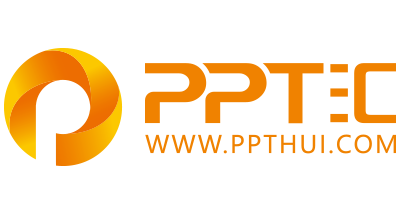 上万精品PPT模板全部免费下载
PPT汇    www.ppthui.com
PPT模板下载：www.ppthui.com/muban/            行业PPT模板：www.ppthui.com/hangye/
工作PPT模板：www.ppthui.com/gongzuo/         节日PPT模板：www.ppthui.com/jieri/
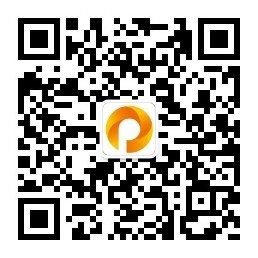 扫描关注公众号“PPT汇”收藏网站防止遗忘/免费获取更多精选PPT模板下载资源
[Speaker Notes: 模板来自于 https://www.ppthui.com    【PPT汇】]
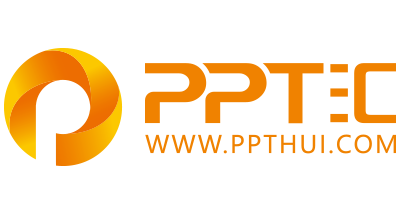 10000+套精品PPT模板全部免费下载
www.ppthui.com
PPT汇

PPT模板下载：www.ppthui.com/muban/            行业PPT模板：www.ppthui.com/hangye/
工作PPT模板：www.ppthui.com/gongzuo/         节日PPT模板：www.ppthui.com/jieri/
党政军事PPT：www.ppthui.com/dangzheng/     教育说课课件：www.ppthui.com/jiaoyu/
PPT模板：简洁模板丨商务模板丨自然风景丨时尚模板丨古典模板丨浪漫爱情丨卡通动漫丨艺术设计丨主题班会丨背景图片

行业PPT：党政军事丨科技模板丨工业机械丨医学医疗丨旅游旅行丨金融理财丨餐饮美食丨教育培训丨教学说课丨营销销售

工作PPT：工作汇报丨毕业答辩丨工作培训丨述职报告丨分析报告丨个人简历丨公司简介丨商业金融丨工作总结丨团队管理

More+
[Speaker Notes: 模板来自于 https://www.ppthui.com    【PPT汇】]